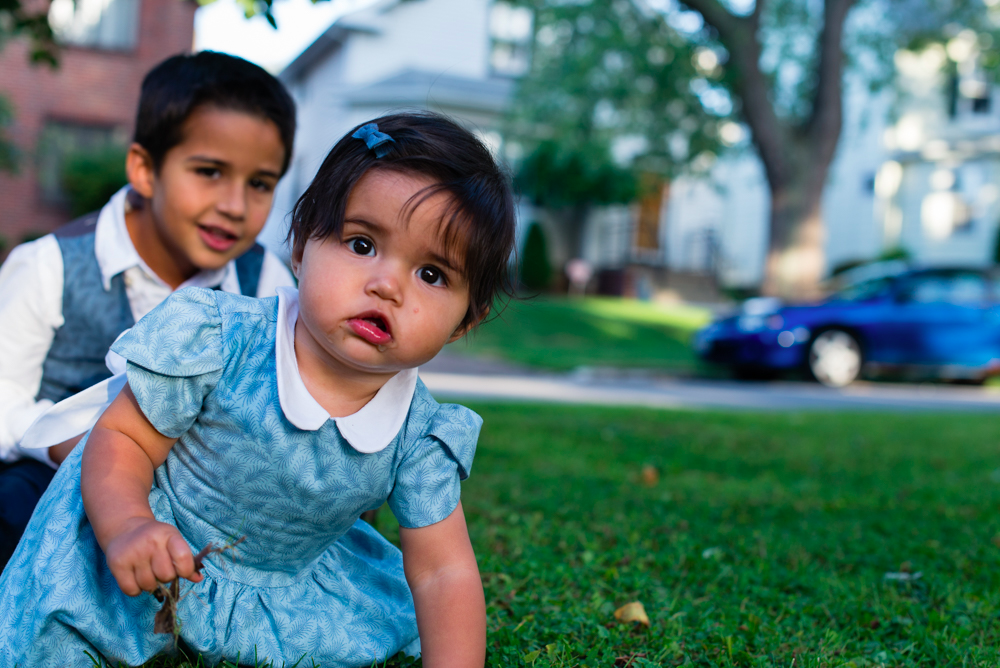 Welcome 
to 
CSE 331
Let’s do some introductions
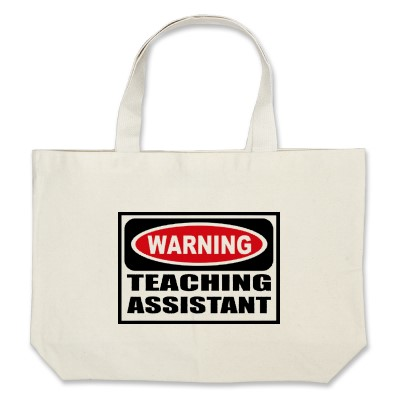 http://www.zazzle.com/warning_teaching_assistant_bag-149882665435161818
TAs first
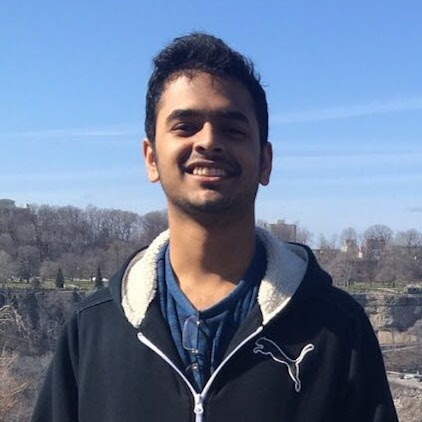 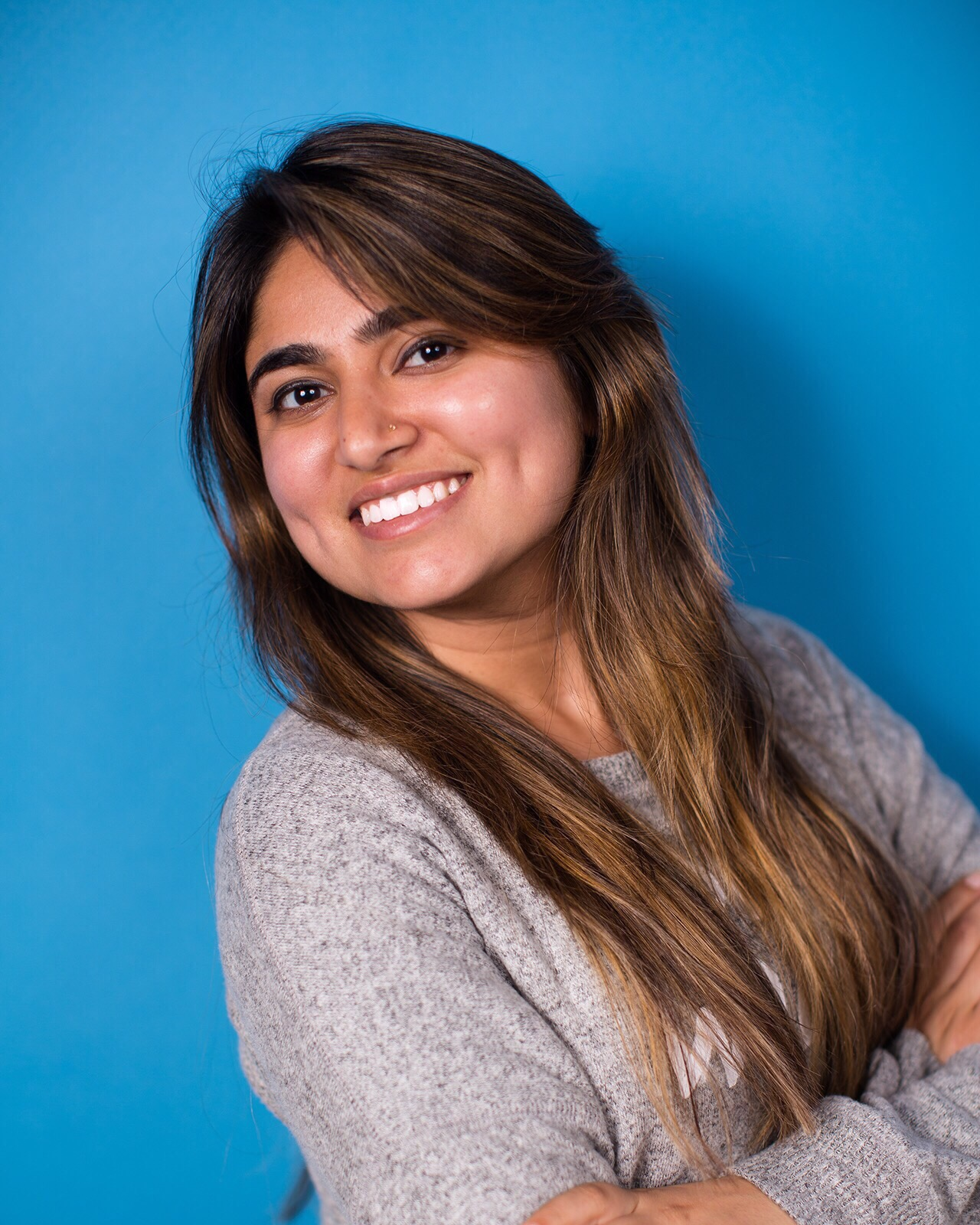 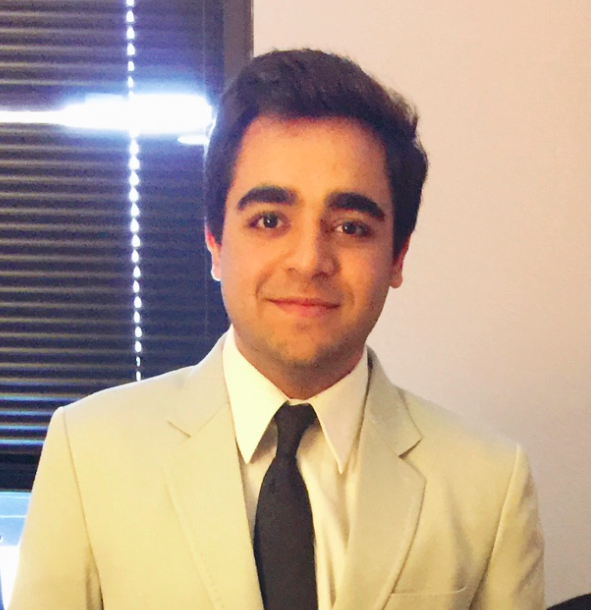 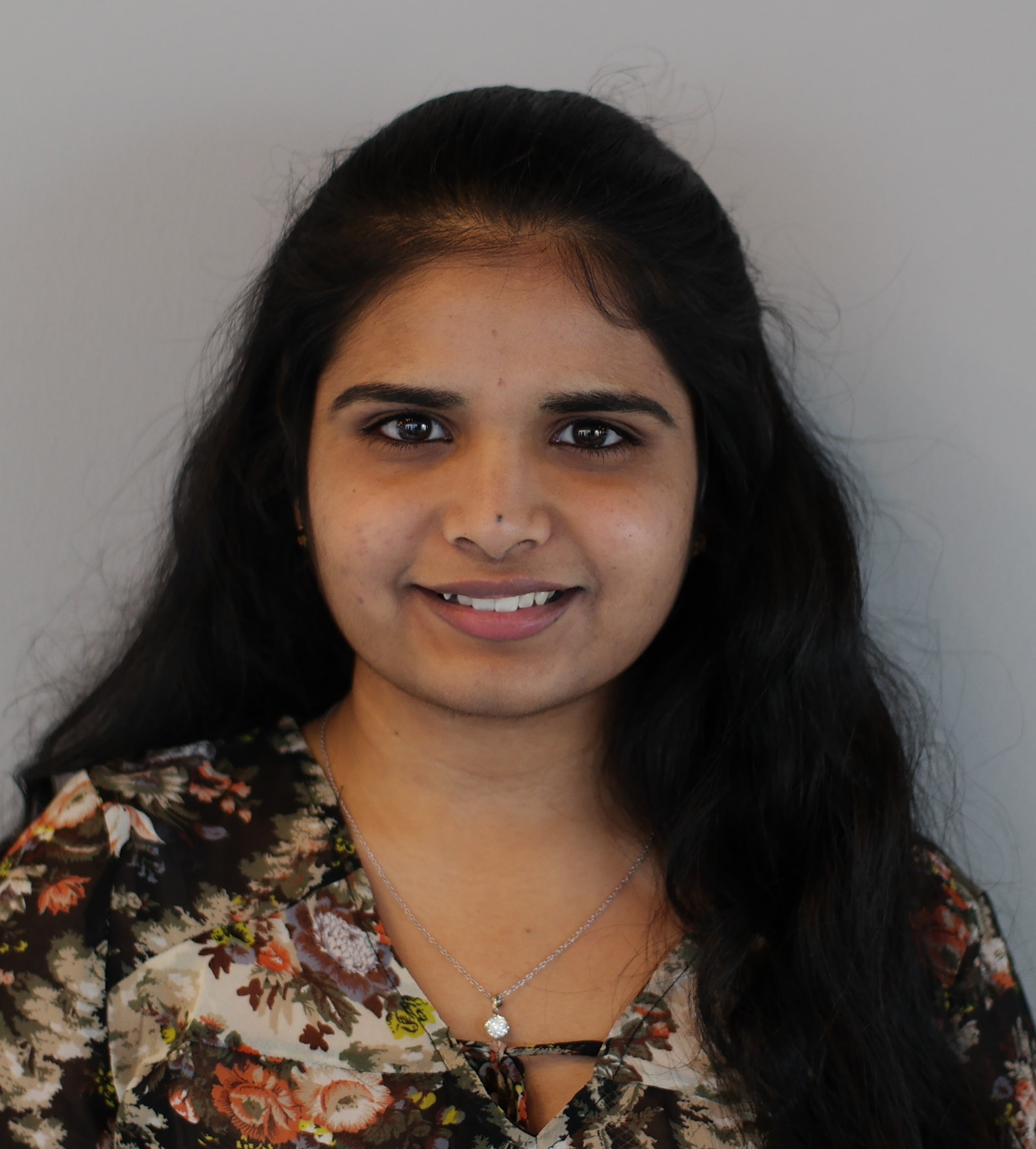 Anand
Aishani
Adhish
Sravanika
Katie
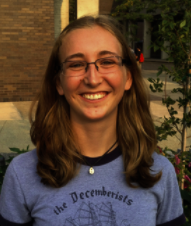 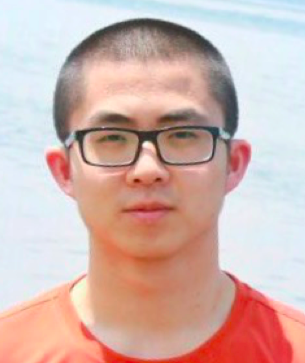 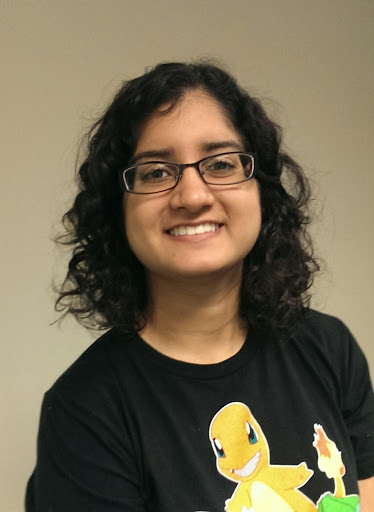 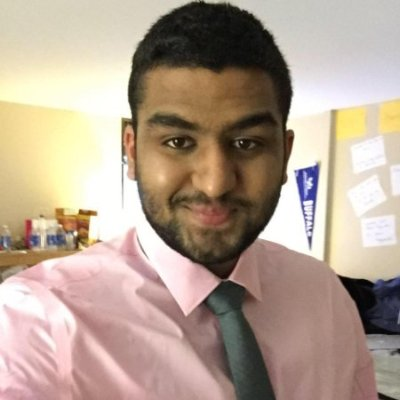 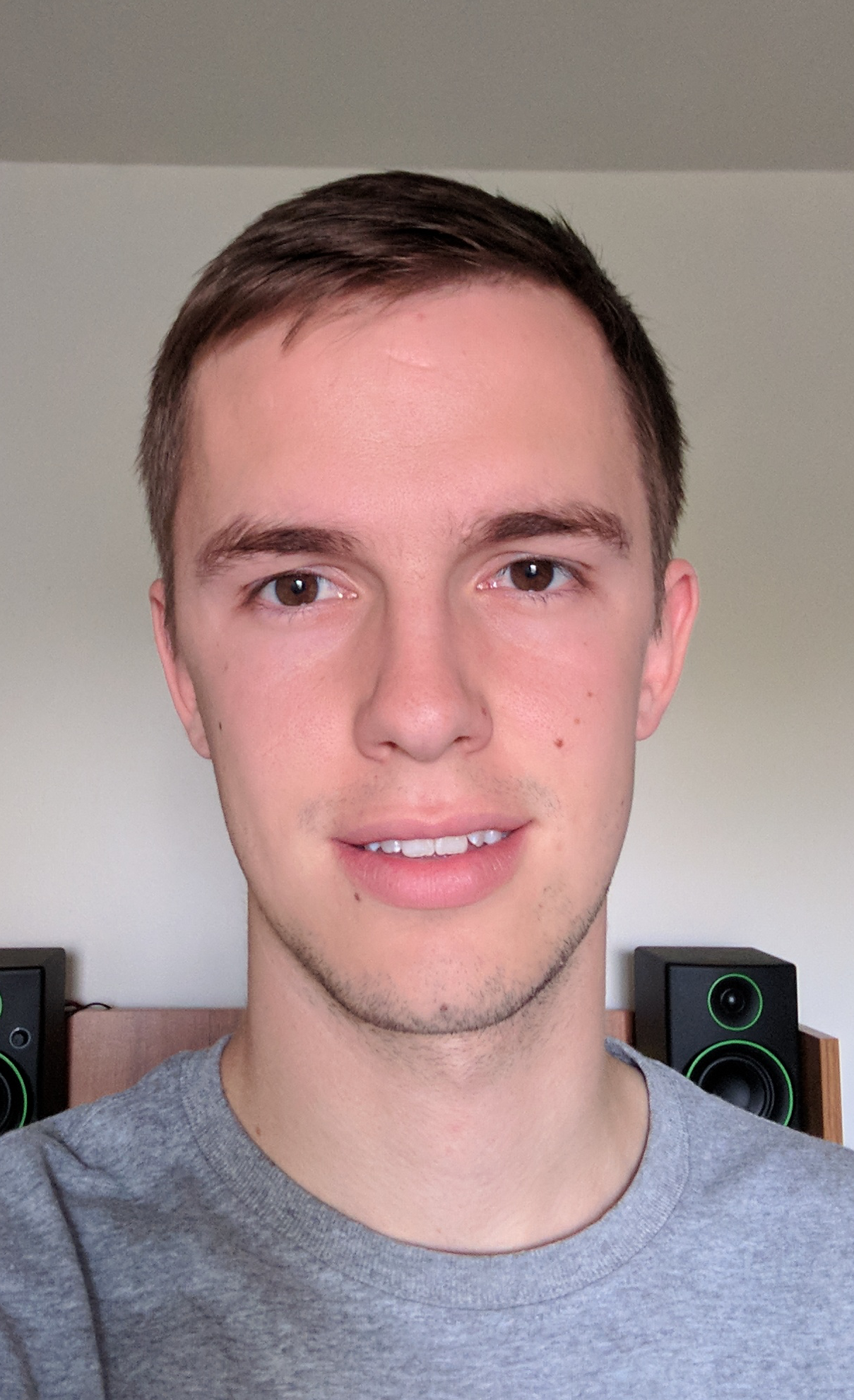 Dhruv
Simran
Zhenkang
Kevin
Emily
Lectures will be videotaped
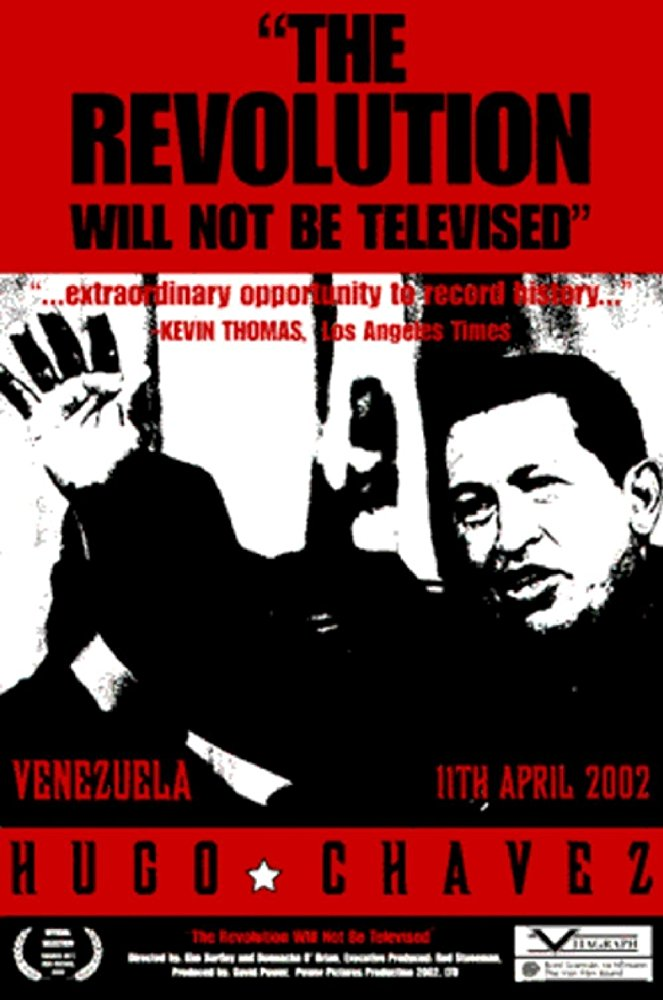 http://www.imdb.com/title/tt0363510/mediaviewer/rm2499681792
About Me
Atri Rudra
atri@buffalo.edu
Office: 319 Davis
Office hours: Mon, 3:30-4:20pm; Wed 2:00-2:50pm
OH starts today
Contact us all at
Or use piazza!
cse-331-staff@buffalo.edu
TAs will not respond to individual emails (except for re-grading requests)
Handouts for today
Syllabus (online)
Homework Policy document (online)
Homework 0 (online)
One Stop Shop for the Course
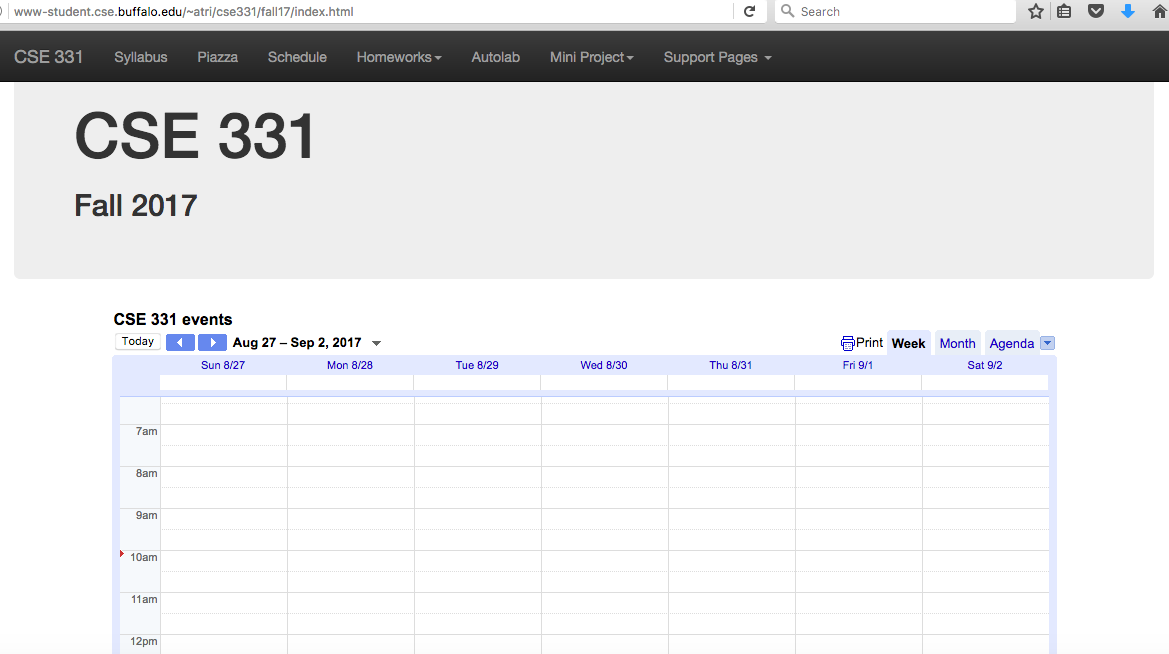 http://www-student.cse.buffalo.edu/~atri/cse331/fall17/index.html
Homework 0 (Optional)
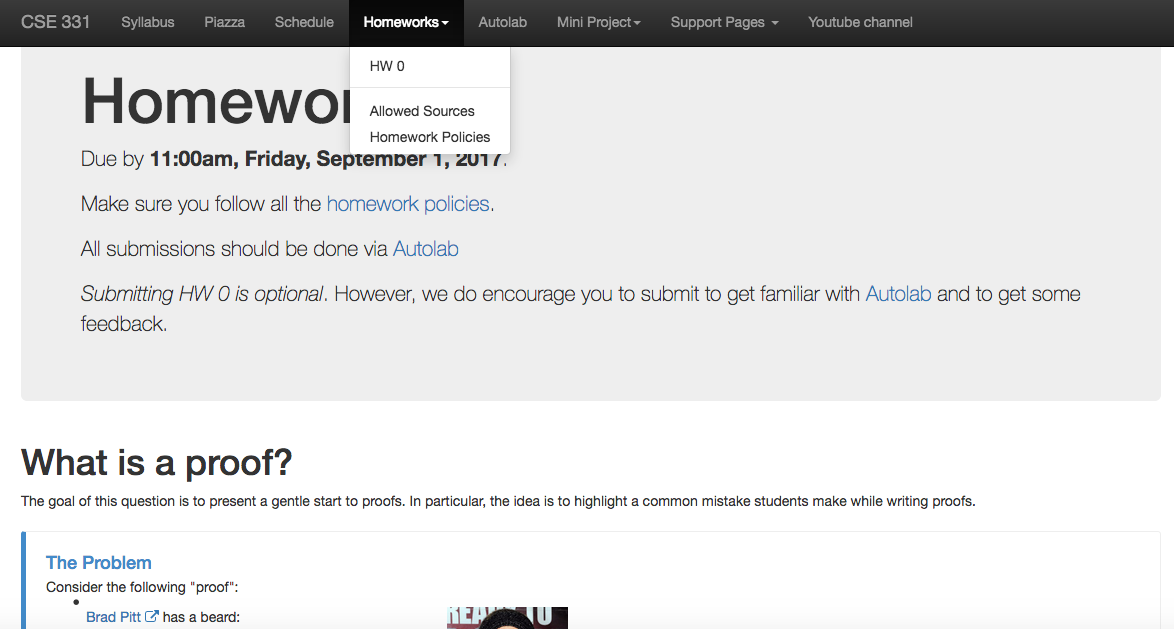 Due: this Friday
Three things to remember
WORK HARD!
DO NOT CHEAT!
READ CAREFULLY!
Wait.. What???
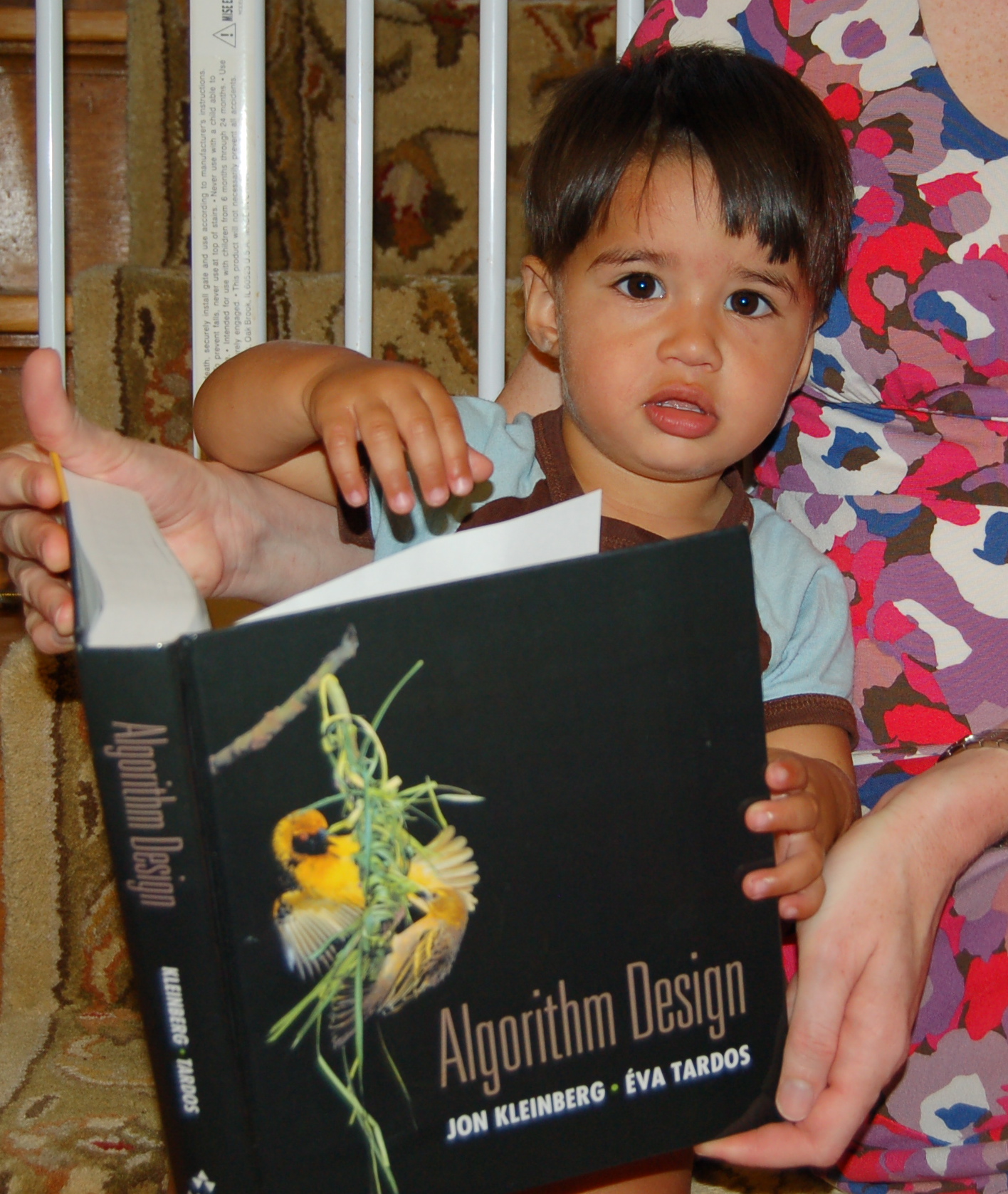 Make sure you follow submission
instructions
Two most common ways of losing points
Make sure you read problem
statements carefully
Academic Dishonesty
All your submissions must be your own work
Penalty:
Minimum: An grade reduction in course 
Possible: F (or higher penalty) if warranted
YOUR responsibility to know what is cheating, plagiarism etc.
If not sure, come talk to me
Excuses like “I have a job,” “This was OK earlier/in my country,” “This course is hard,” etc. WON’T WORK
I DO NOT HAVE ANY PATIENCE WITH ANY CHEATING :
YOU WILL GET A GRADE REDUCTION IN THE COURSE 
FOR YOUR FIRST MISTAKE
Read the syllabus CAREFULLY!
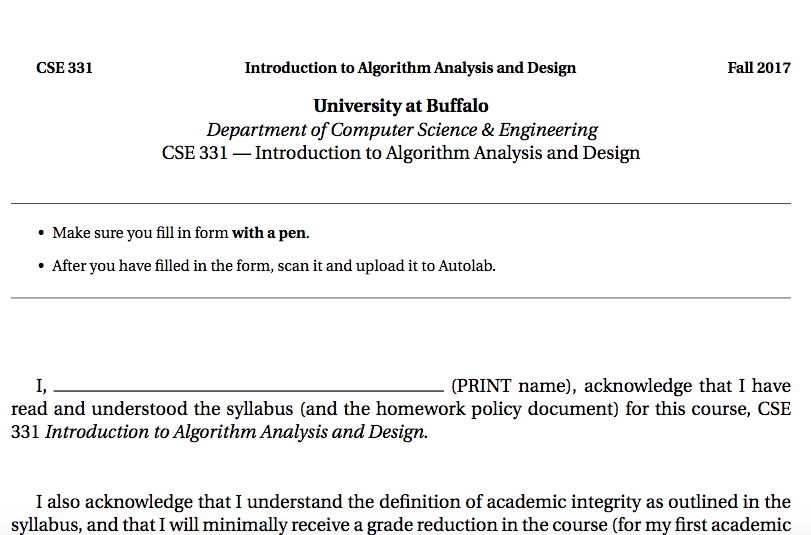 No graded material will be handed back till you submit  a signed form!
Where to find the form
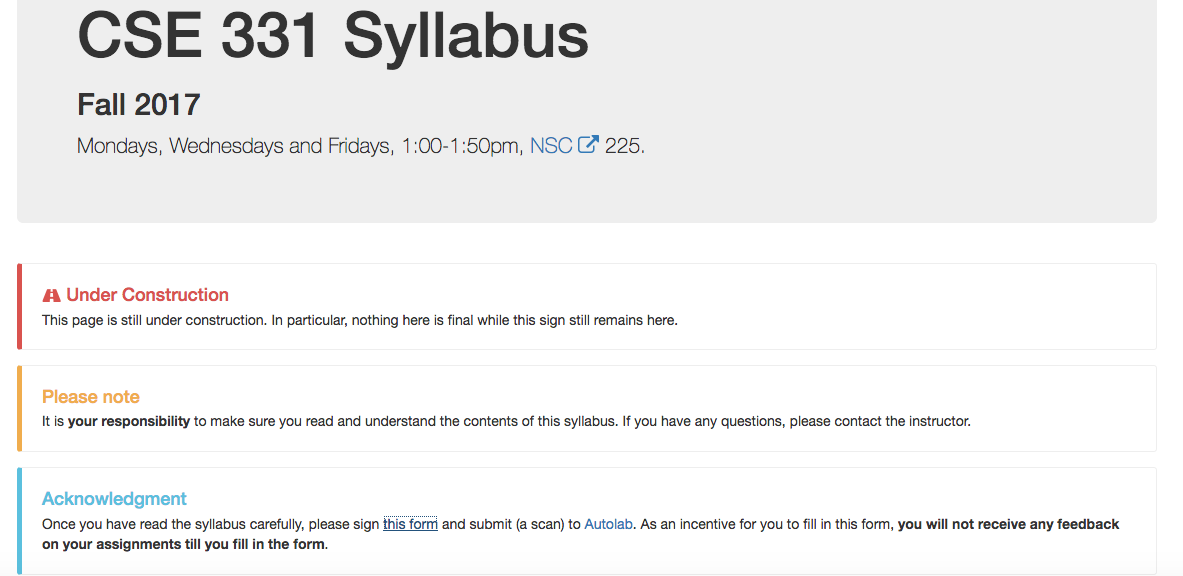 Autolab
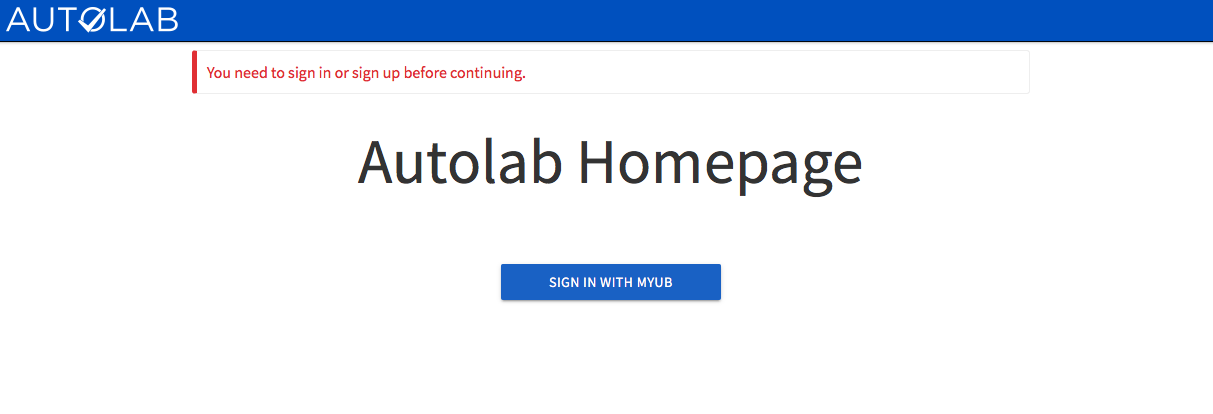 https://autograder.cse.buffalo.edu/
You can submit the following now
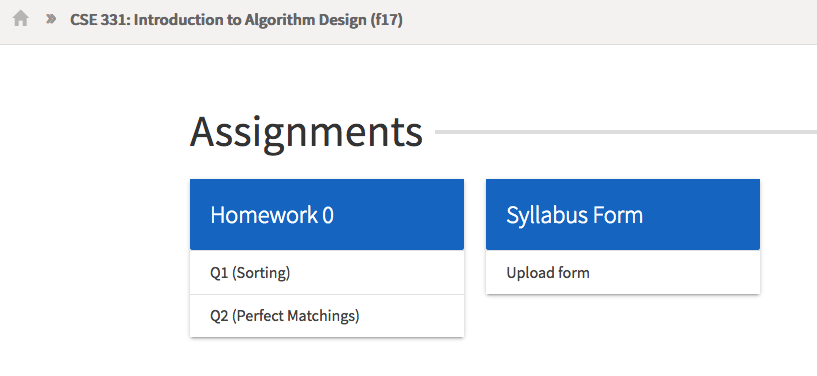 If you were registered by 9pm on Sunday, Aug 27 you should be on Autolab
Grading break-down
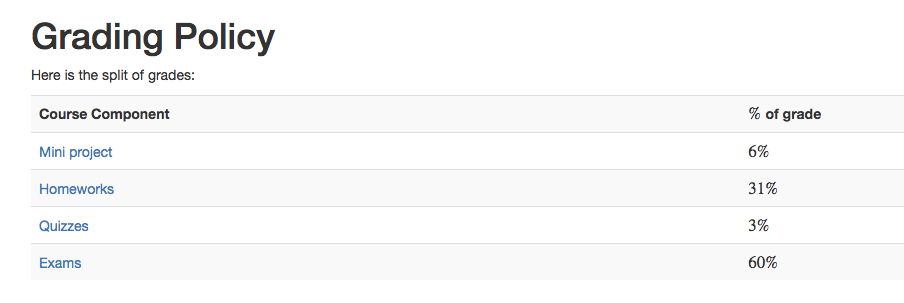 Pre-requisites
Required (officially)
CSE 250, CSE 191 and MTH 142
At least a C-

Required (for practical purposes)
Comfort with proofs
Willingness to work hard!
Disabilities
Information included in the syllabus
In short, let me know and consult with Office of  Disability Services
Preferred Name
If you prefer using name diff from UB records
Let me know and we’ll make a note of it.
TA Office hours
YOU decide!
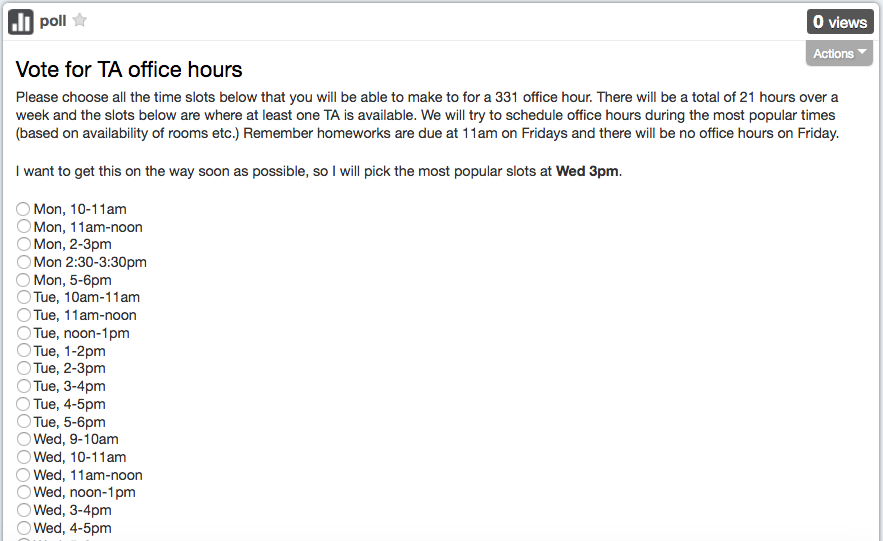 Recitations
Are on for this week!
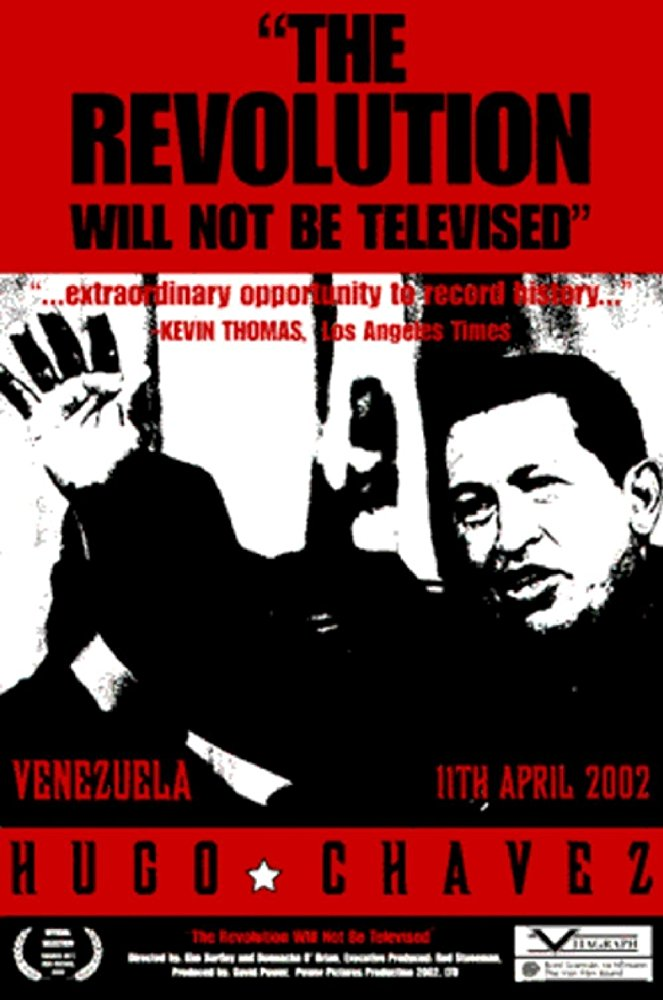 RECITATIONS
Exams
Mid term (two parts)
Mon, Oct 16 and Wed, Oct 18, 2017. Usual place and time.

Final exam
Fri, Dec 15, 2017. NSC 225, noon-2:30pm
This course: how to solve problems!
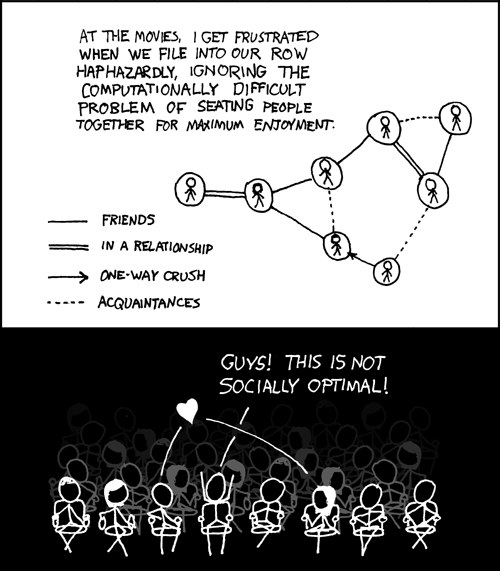 http://xkcd.com/173/
Why should I care ?
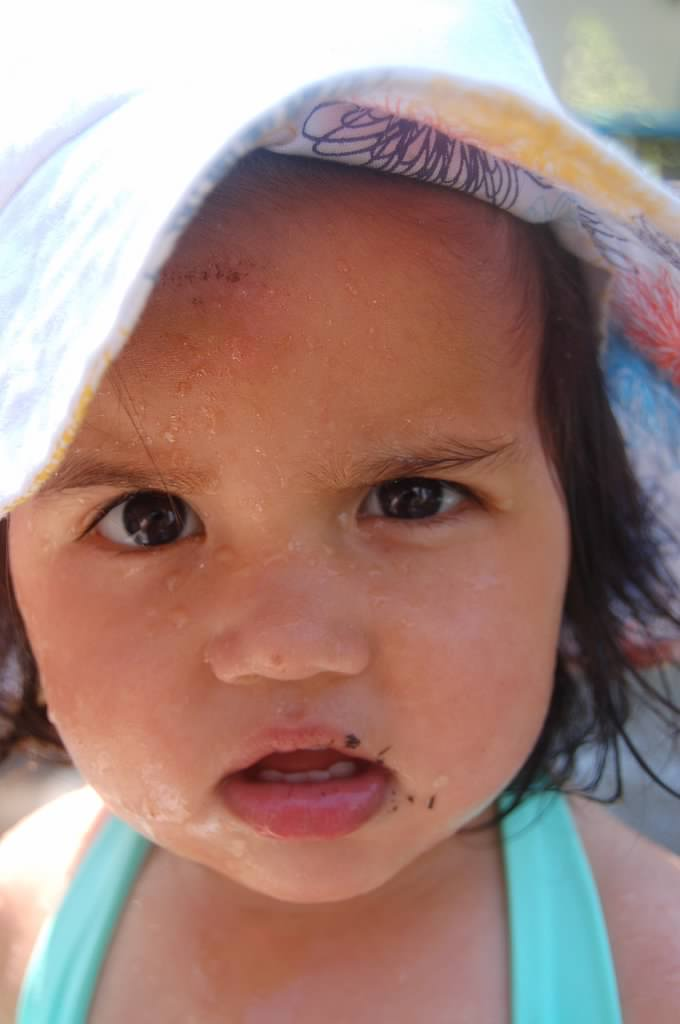 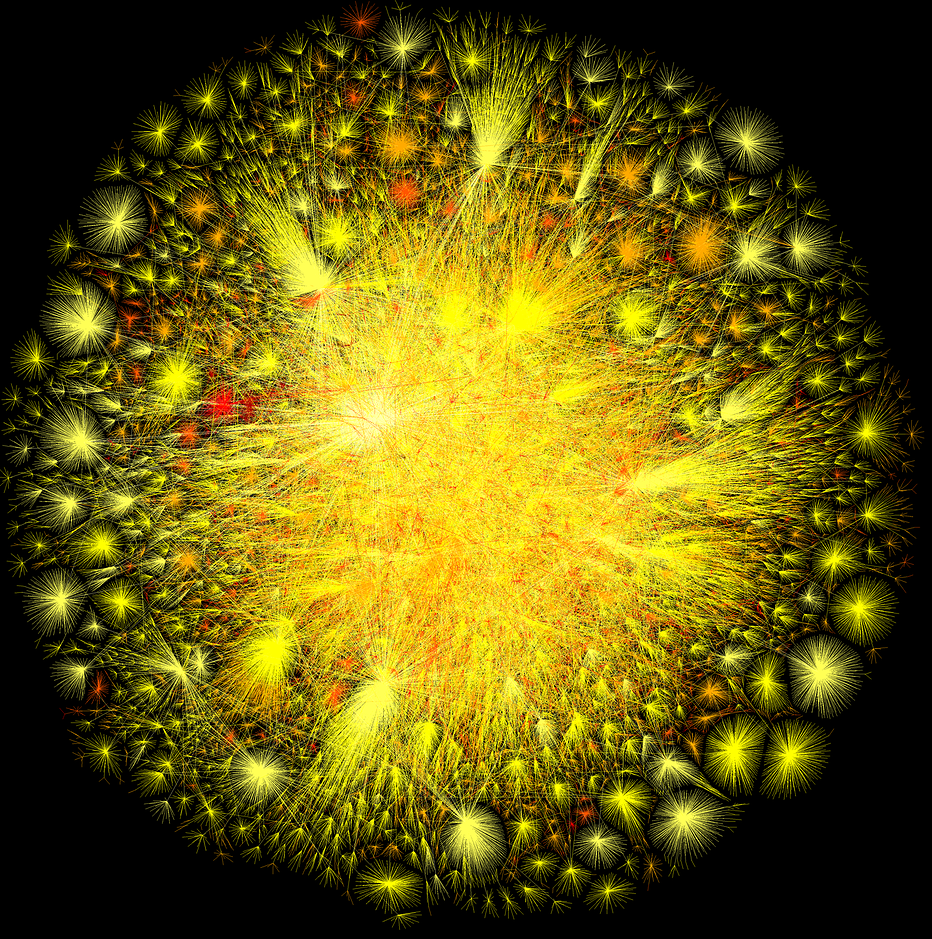 Combining Shadows to Understanding the network
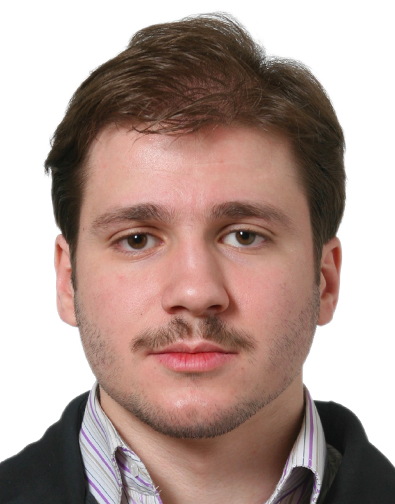 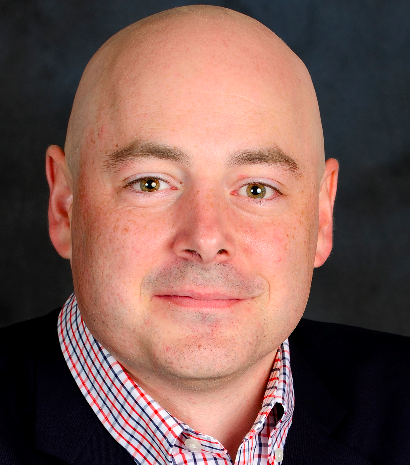 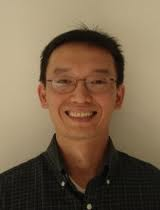 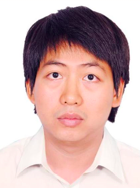 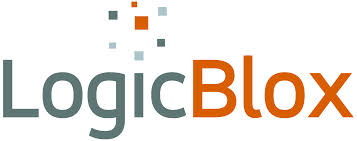 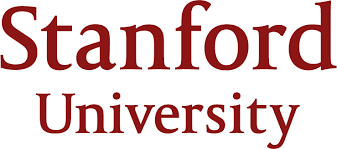 The key technical problem
Given the three projections, what is the largest size of the original set of points?
Detecting Communities
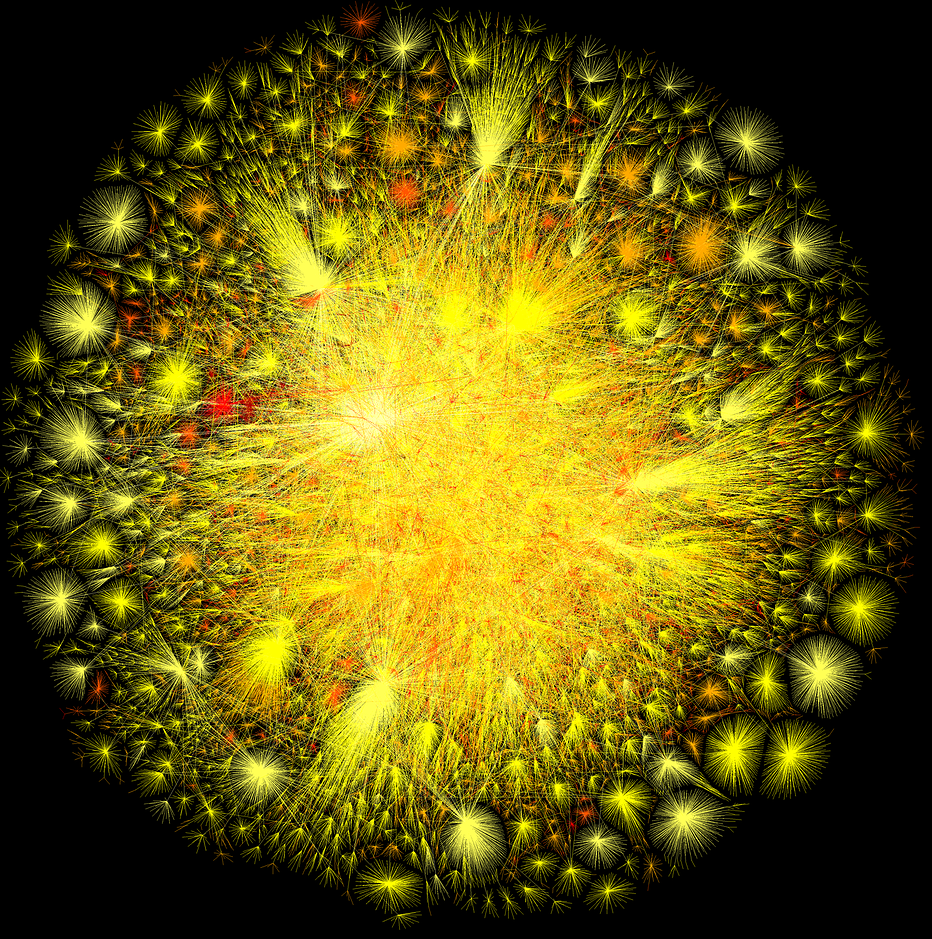 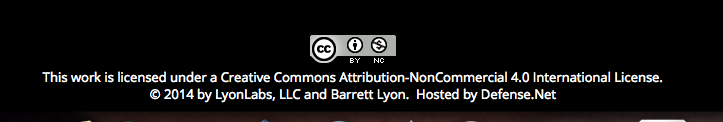 Conquering Shadows to Conquering the Internet
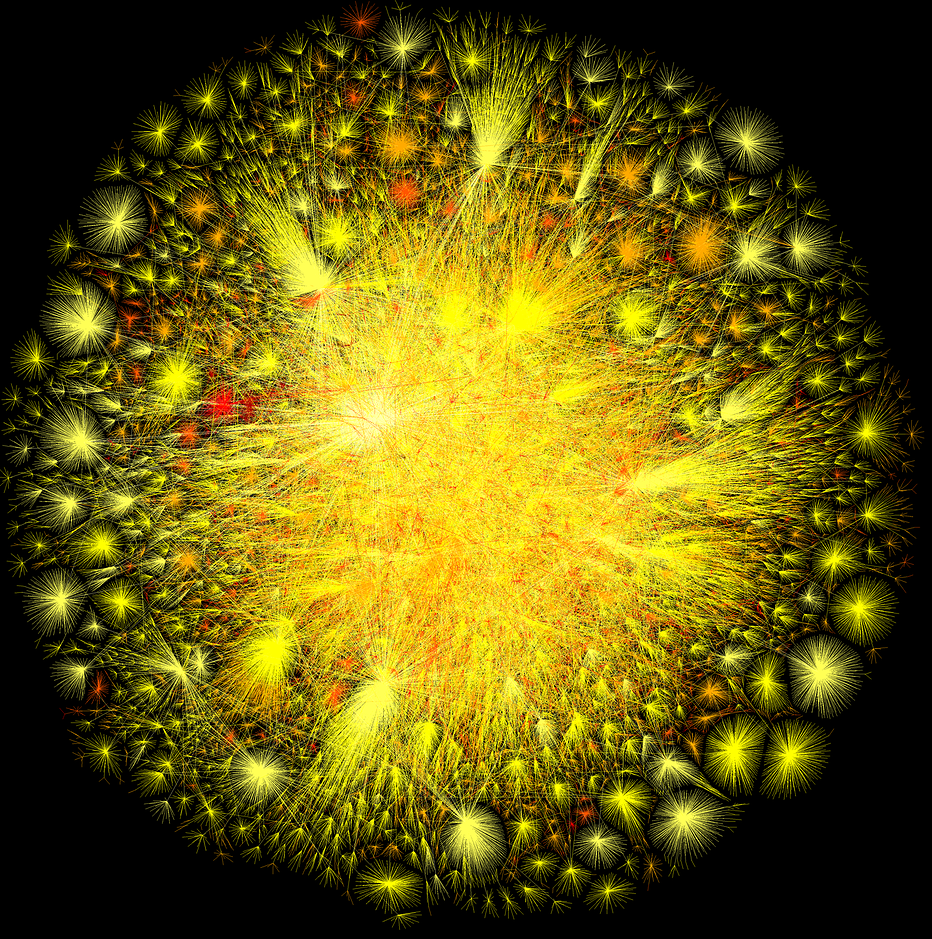 Algorithmically compute the missing set
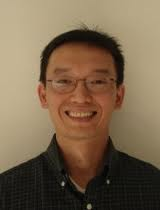 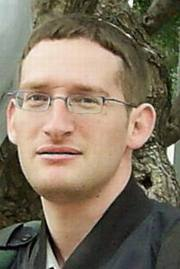 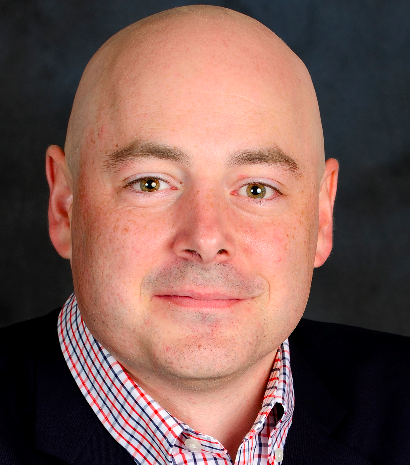 The proof is in the performance
>
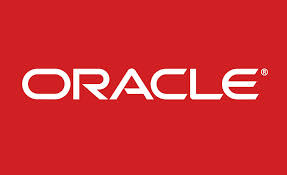 10x faster
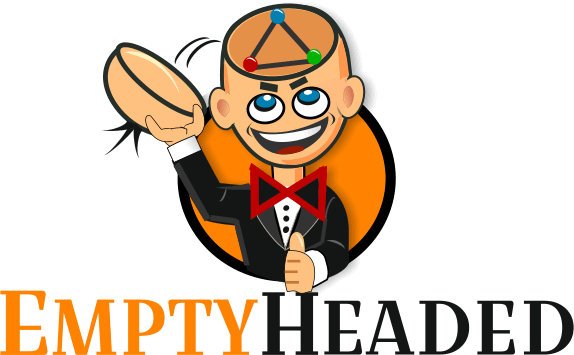 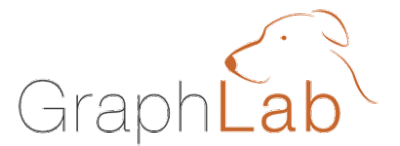 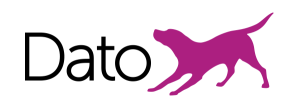 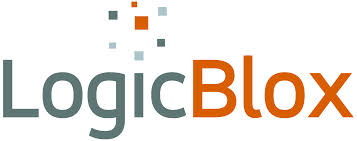 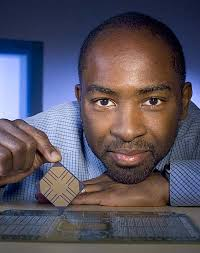 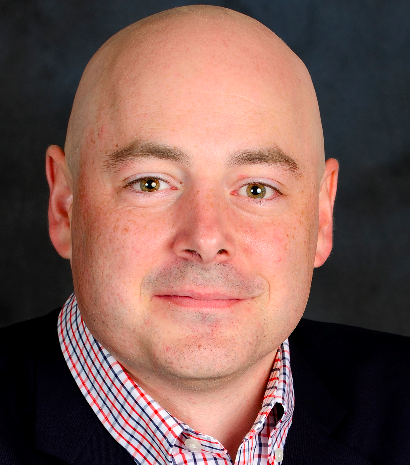 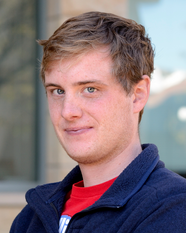 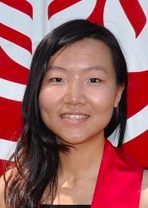 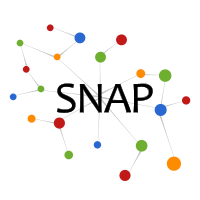 Better algorithm with little hacking will beat a worse algorithm with tons of hacking
The key technical problem
Highly trivial: 43 = 64
Still trivial: 42 = 16
Correct answer: 41.5 = 8
If detecting communities is not for you
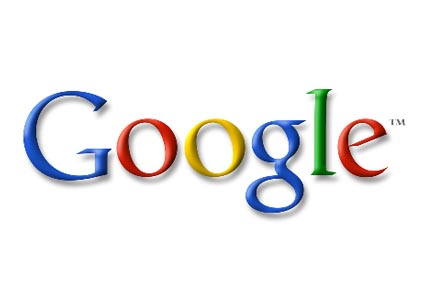 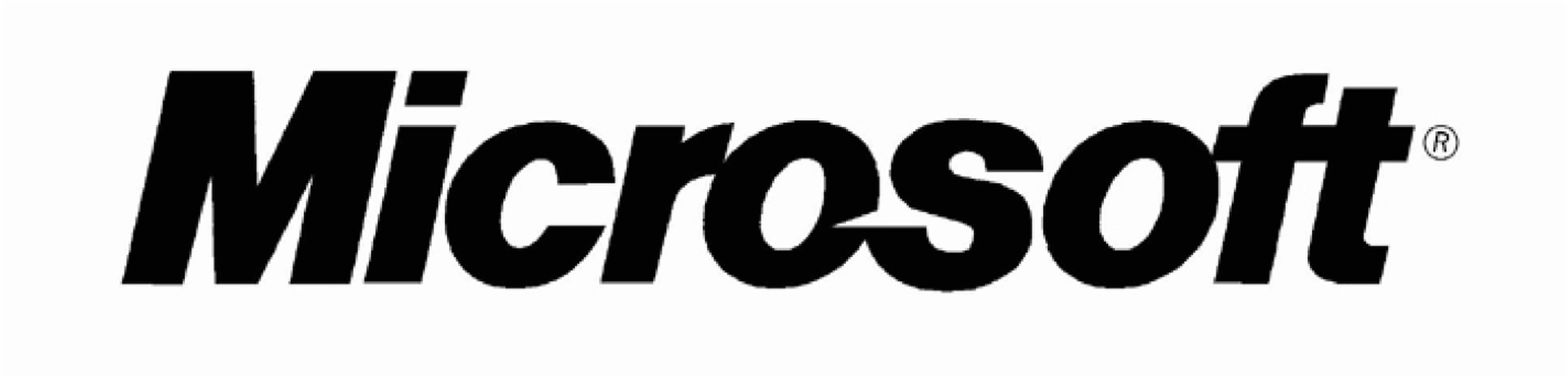 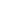 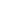 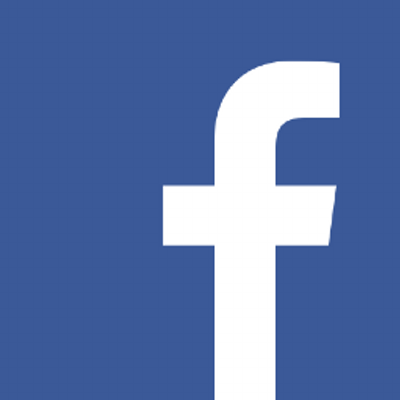 From someone who got a Google job
“You can let your algorithms class know that the phone interviews are essentially like a difficult algorithms test.
Lots of data structures, specifying the algorithm, analyzing the 
run time and space requirements... And all on the phone and 
you're supposed to talk through your thought process.”
Why care about algorithms?
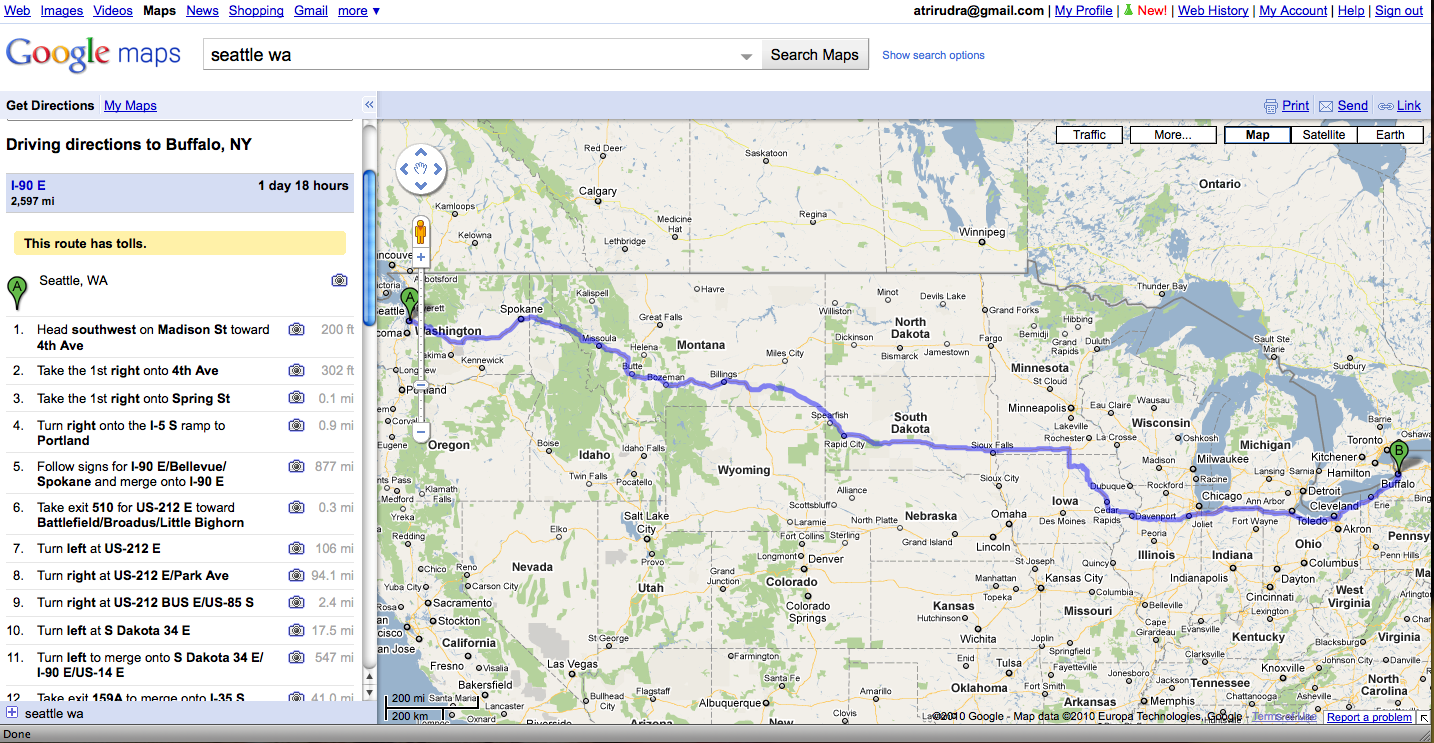 Driving directions
Why care about algorithms?
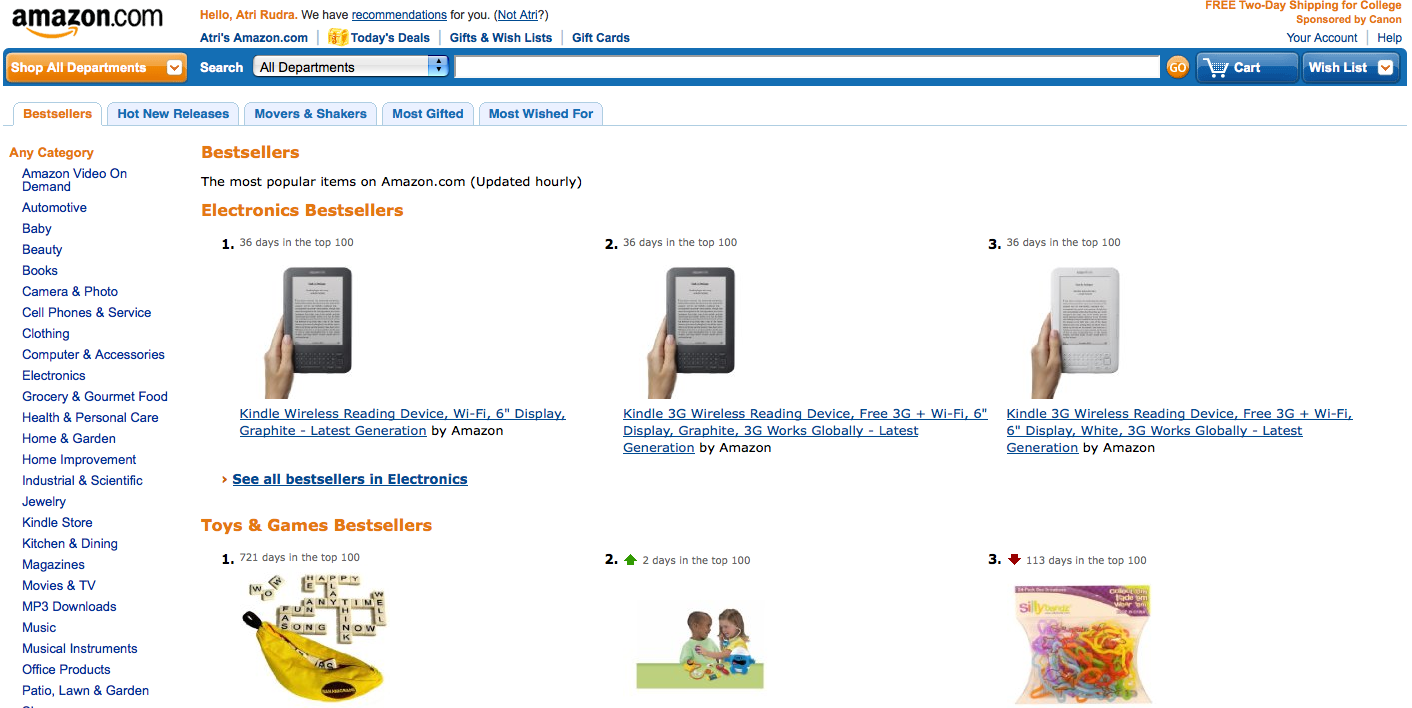 Computing Bestsellers on the fly
Why care about algorithms?
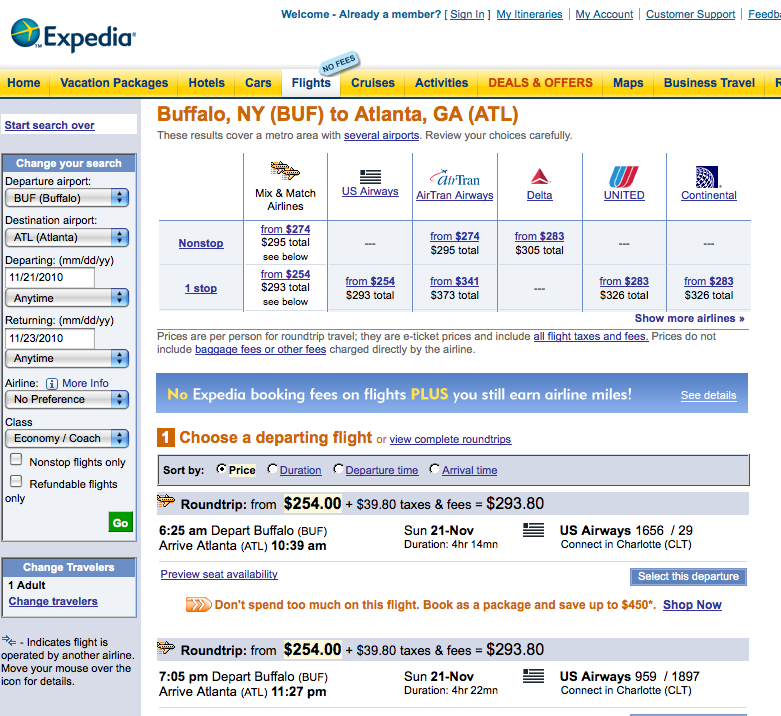 Booking cheapest air tickets
Why care about algorithms?
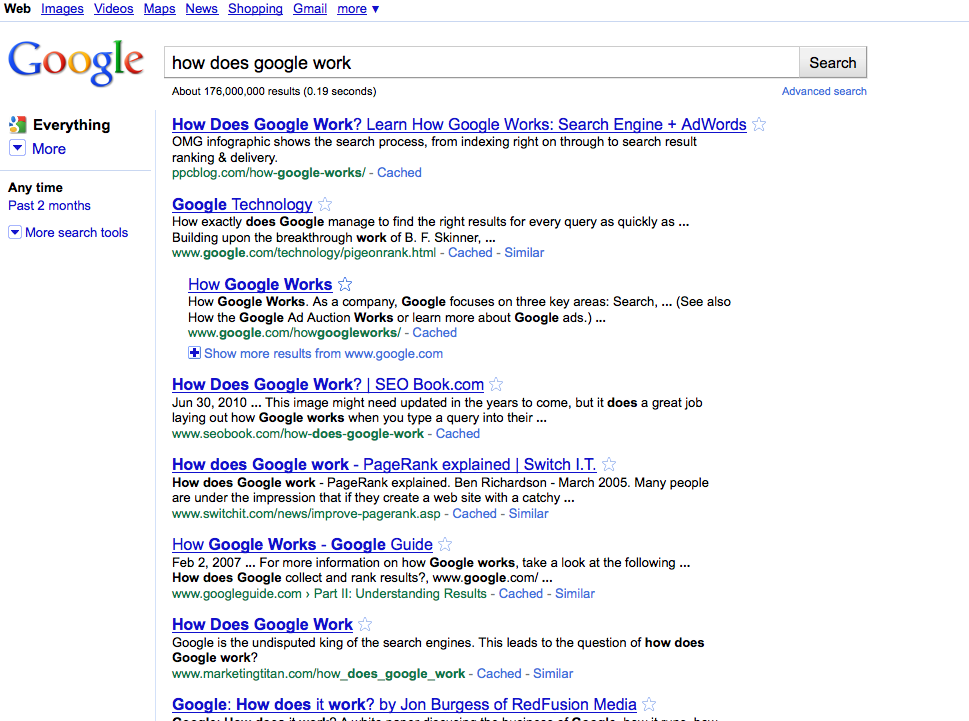 Google searches
Why care about algorithms?
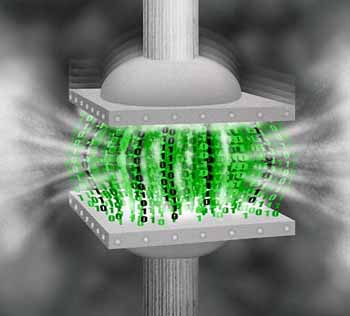 http://www.di.ens.fr/~cherniav/teaching.html
Data compression
Why care about algorithms?
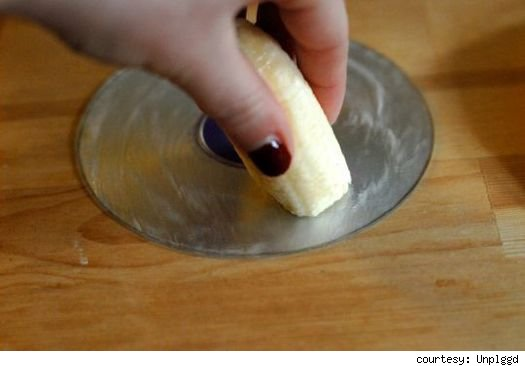 http://www.switched.com/2010/02/11/fix-dvd-scratches-using-a-banana-and-toothpaste/
Error correction
(And I could) go on…
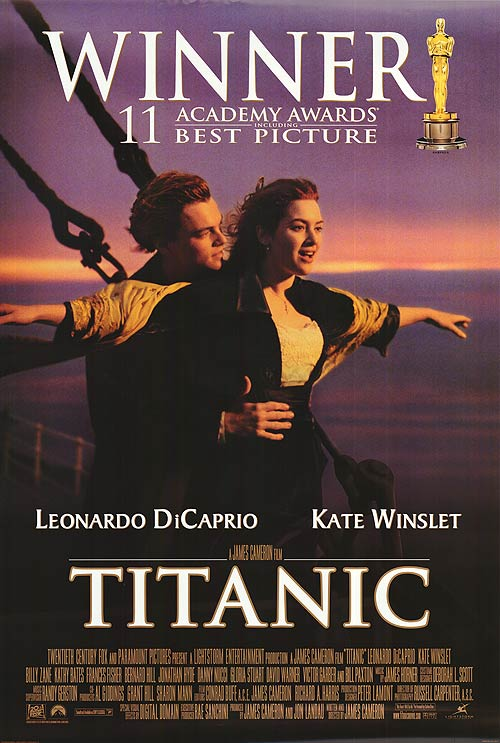 http://www.movieposter.com/poster/MPW-33672/Titanic.html
Find out for yourself
Mini project: Video on social impact of algorithm. Groups of size = 3
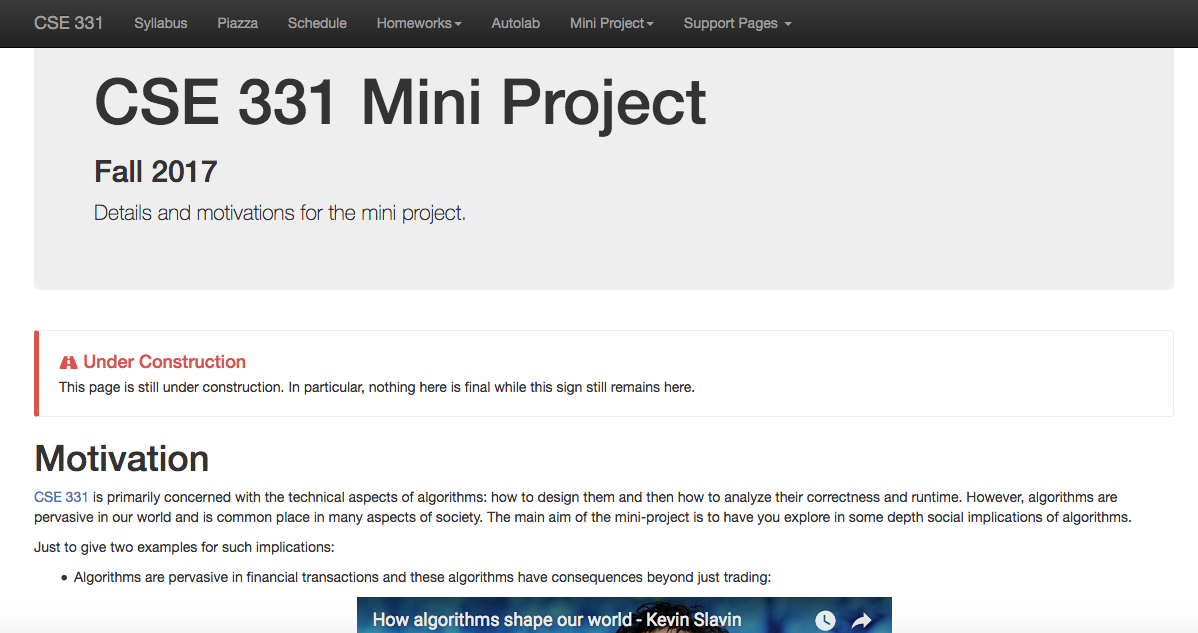 Questions/Comments?
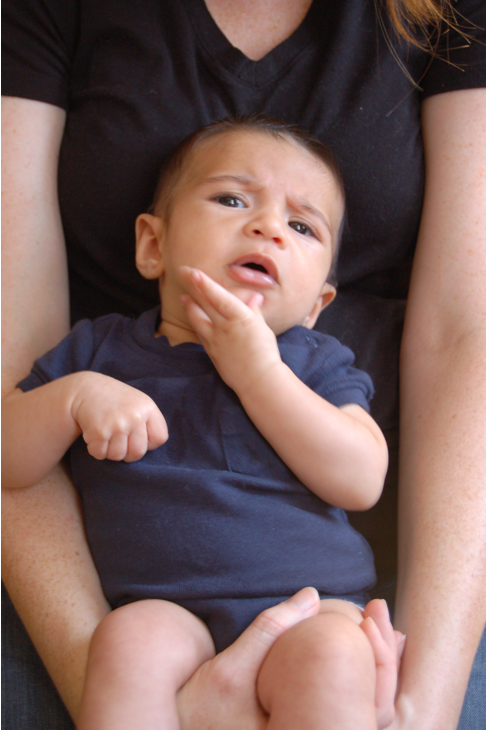 Now about the course
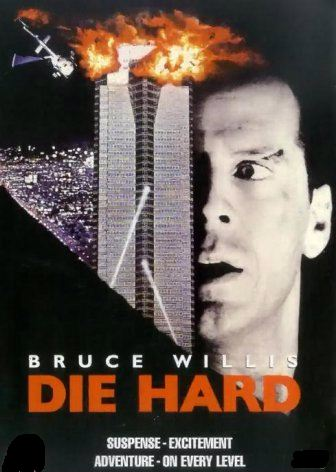 IT’LL BE
We’ll do loads of
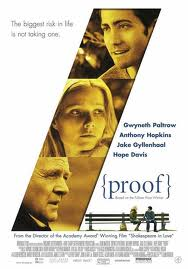 s
http://www.impawards.com/2005/proof.html
Writing down your thought process formally and precisely!
The language of proofs
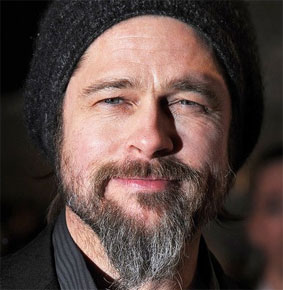 Brad Pitt had a beard
waleg.com
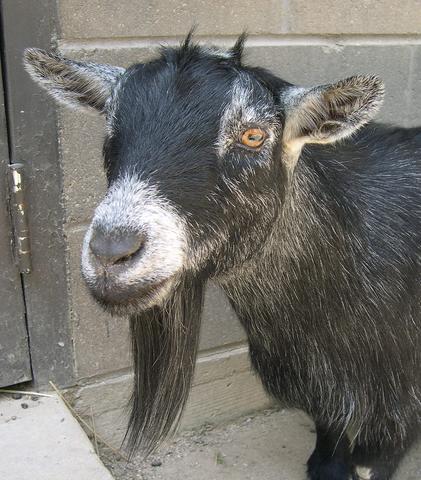 Every goat has a beard
animaldiversity.org
Hence, Brad Pitt is a goat.
Why do proofs?
Makes you think logically about problems and solutions
From a friend who works on Google Maps:
Proving that the algorithm I am implementing is correct helps me 
identify corner cases
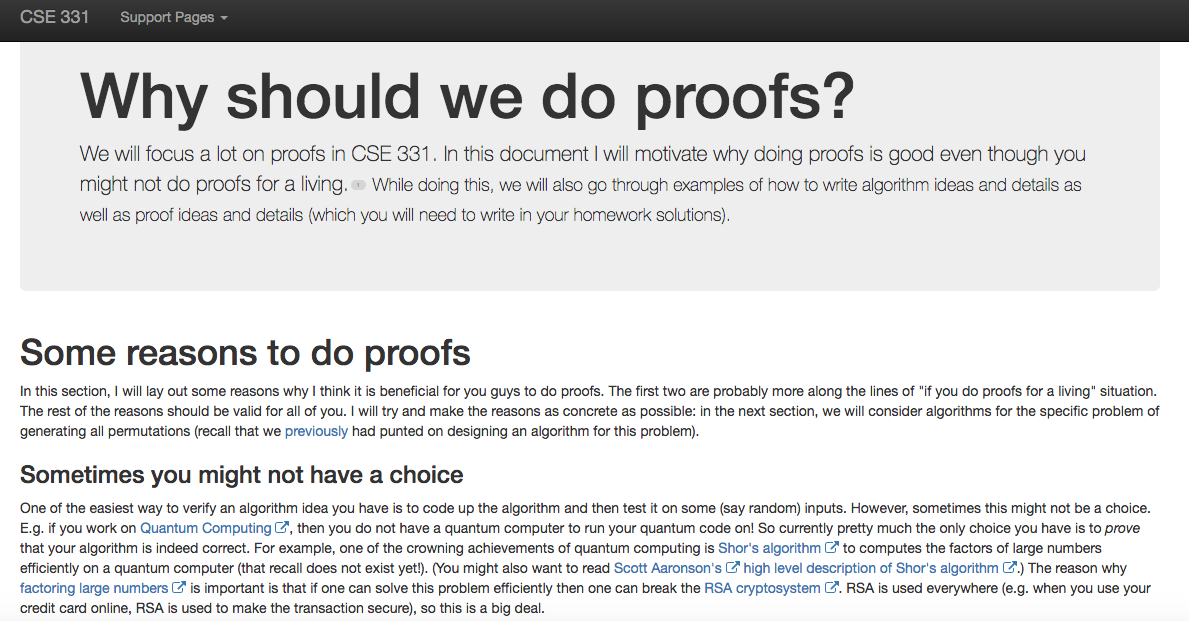 http://www-student.cse.buffalo.edu/~atri/cse331/support/proofs/index.html
A common complaint
Your examples in class look nothing 
            like HW questions.
True because….
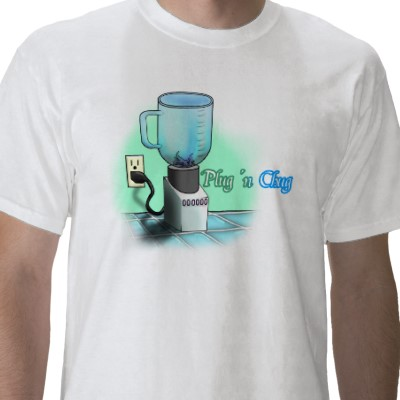 zazzle.com
False because…
HWs and exams will test your 
understanding of the material
To get an A in the class
Have to get at least 90.0000000000000000000000%
Rest graded on the curve
A cautionary tale…
When I was an undergrad
Took algorithms as a sophomore
Understood all the lectures
Did not study outside of lectures
(We had no homeworks)
Did decent on the mid-term
Nearly flunked the finals
Got a C
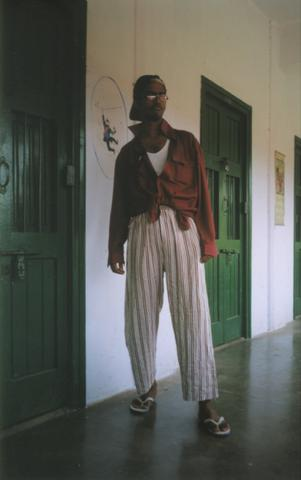 Questions/Comments?
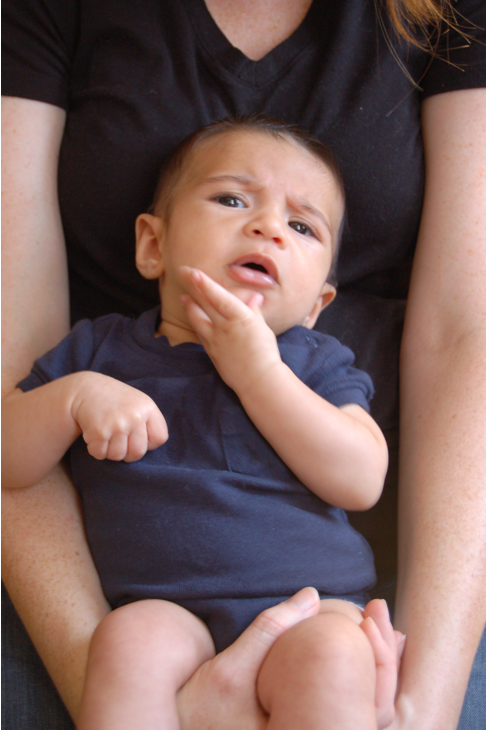 How we will make 331
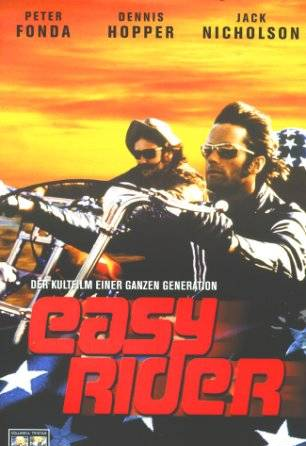 RIDING
What we’ll strive to do
Help you with your questions and/or doubts
If need be, email us for time outside of regular office hours
We’re not mind readers
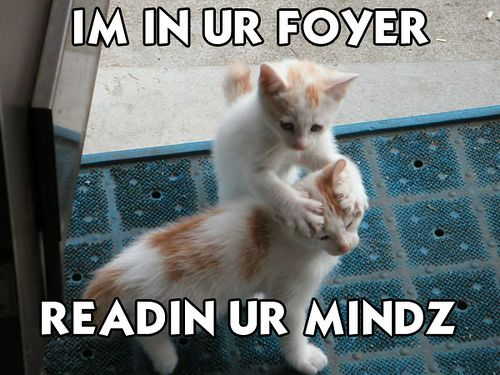 If you need it, ask for help
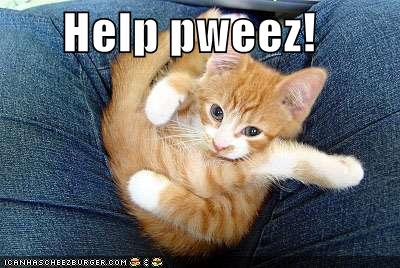 More chances to recover
Lowest three HW scores will be dropped
If you do better on the final exam than  the mid-term exam

then only final exam score will count
Follow the Textbook
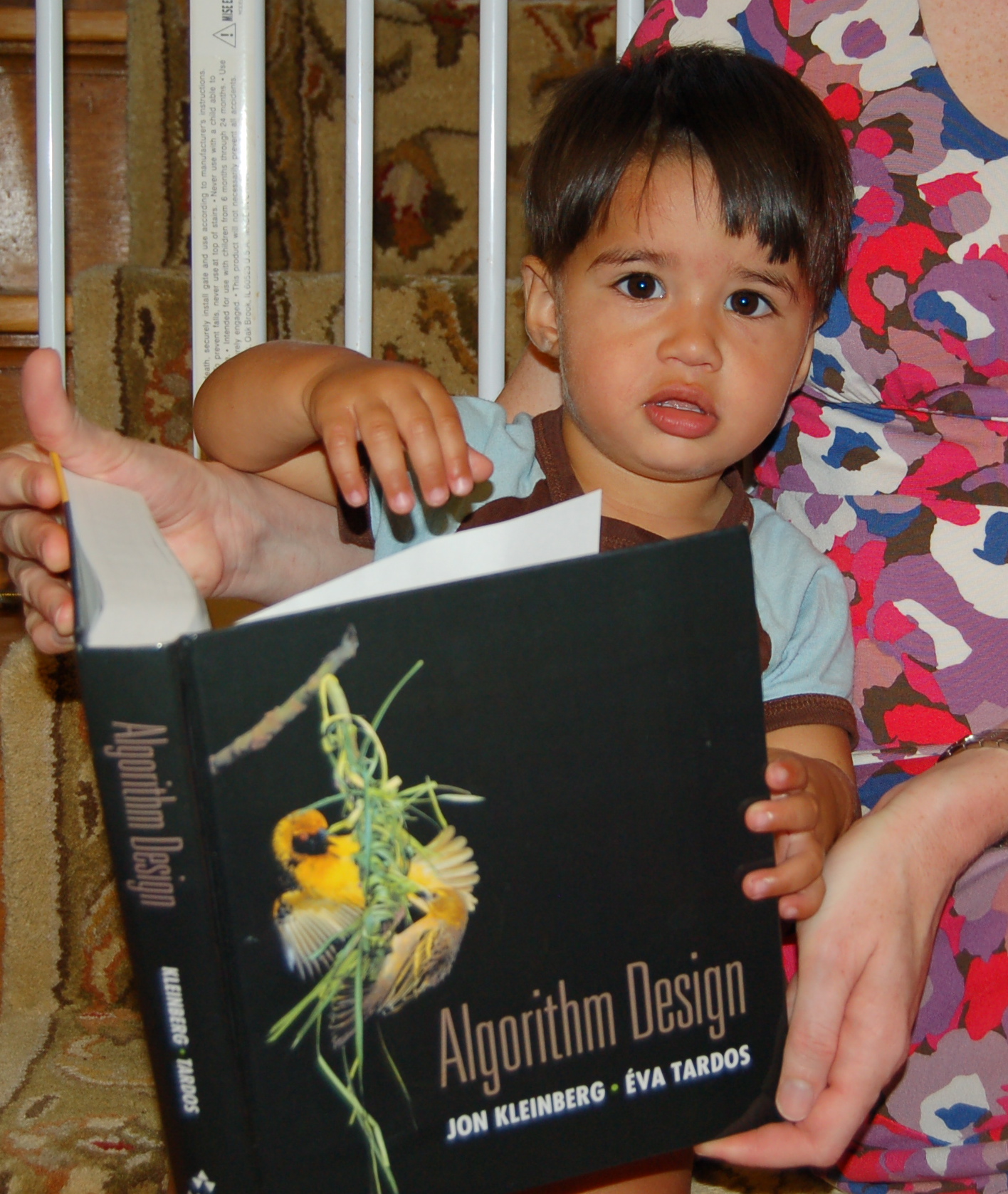 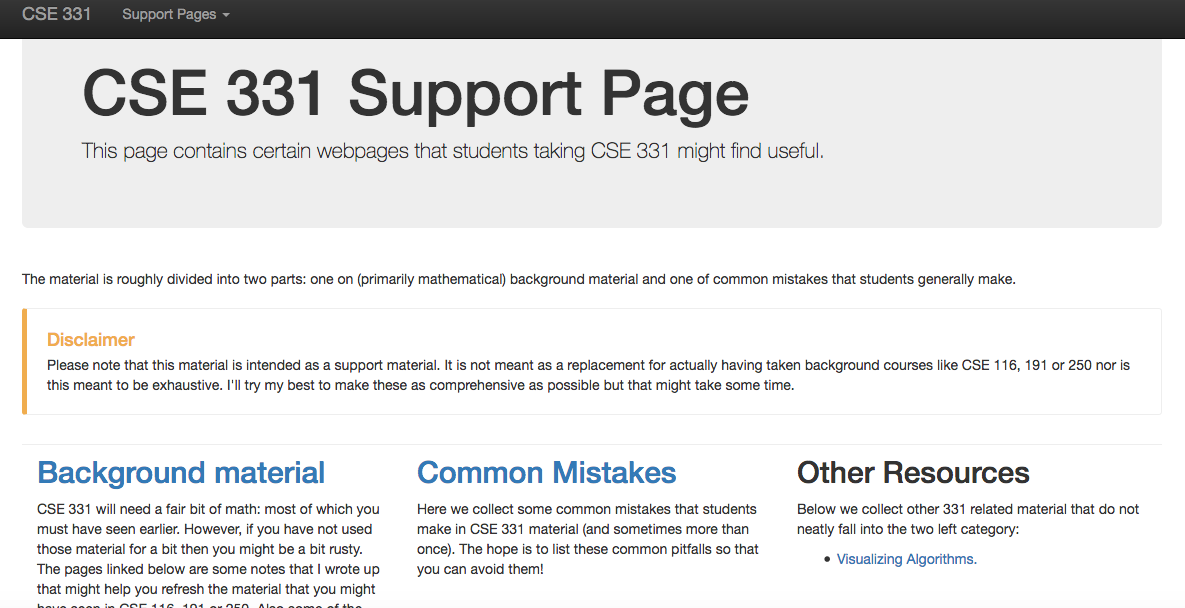 http://www-student.cse.buffalo.edu/~atri/cse331/support/index.html
The cautionary tale has asilver lining…
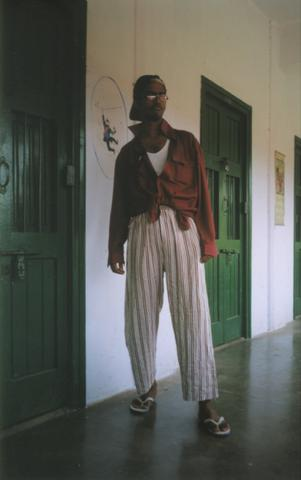 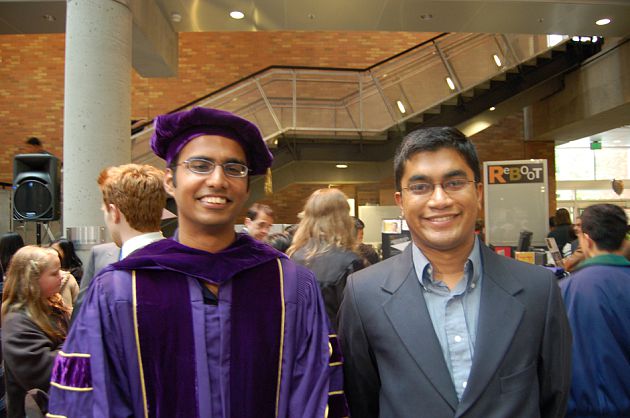 Ph.D. in algorithms/complexity
C in undergrad algorithms
The only way to do well is to work hard
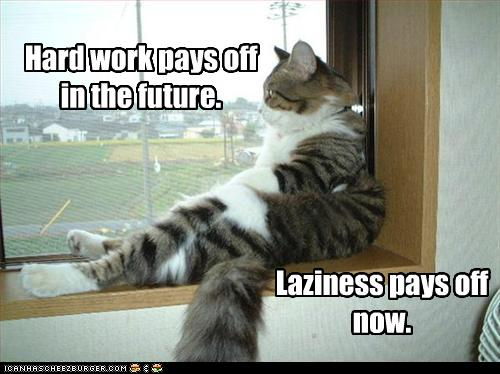